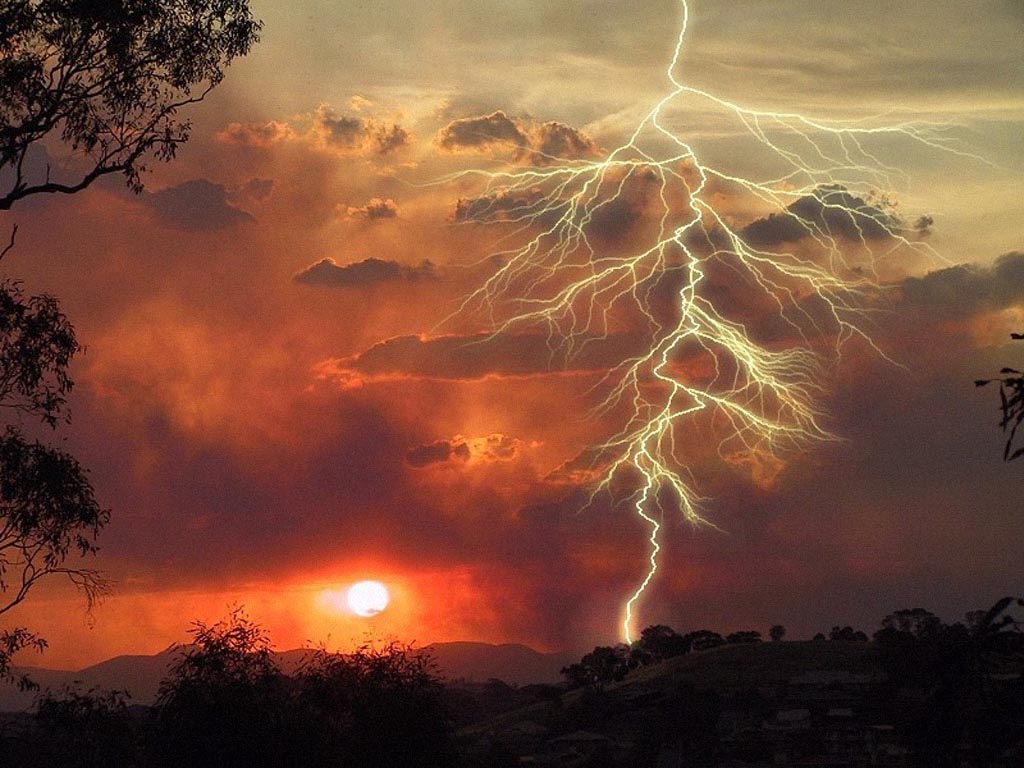 Объяснение электризации тел.
Ключевые слова:
электризация, заряды( положительный и отрицательный), взаимодействие, электроскоп, электрометр, проводники, диэлектрики, заряд, электрическое поле, электрическая сила, электрон, ион, протон, нейтрон.
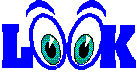 Инсерт.
Прочитайте текст 
“V” - поставьте эту пометку на полях, если то, что вы читаете, соответствует тому, что вы знаете, или думали, что знаете;
“– “ - поставьте эту пометку на полях, если то, что вы читаете, противоречит тому, что вы знаете, или думали, что знаете;
“+” - поставьте эту пометку на полях, если то, что вы читаете, является для вас новым; 
“?” - поставьте эту пометку на полях, если то, что вы читаете, непонятно, или вы хотели бы получить более подробные сведения по данному вопросу.
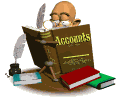 Сумма всех отрицательных зарядов в теле = по абсолютному значению сумме всех положительных зарядов и тело в целом не имеет заряда. Оно электрически нейтрально.
Повторим!
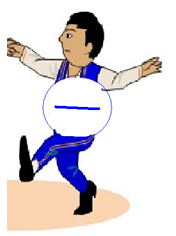 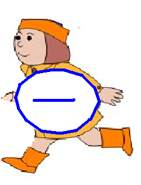 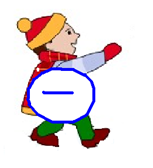 -   -   -   -
+
1.
2.
3.
?
?
+
?
-
Заряды одинакового знака взаимно отталкиваются
Взаимодействие заряжённых тел
Заряды разноимённого знака взаимно притягиваются
-   -   -   -
+
+   +   +   +
?
?
?
?
?
1.
2.
3.
Проверь себя!
Пробковые шарики, подвешенные на нитях, заряжены. Какого знака заряды на шариках?
На А  +, а на Б -.
На А -, а на Б +.
На А + и на Б +.
На А - и на Б -.
А
Б
Какой знак заряда на шариках?
На А  +, а на Б -.
На А -, а на Б +.
На А + и на Б +.
На А - и на Б -.
А
Б
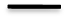 МОЛОДЦЫ!
Эксперемент-исследование.
План:

Гипотеза.

Что наблюдали.

Почему так происходит?
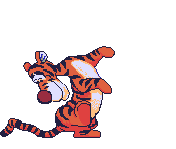 Здоровье сберегающие технологии.
Надо встать и одновременно отдать честь правой рукой, а левую вытянуть вдоль туловища. Затем, подняв большой палец ладони левой руки, сказать «Во!». Затем хлопнуть в ладоши и сделать то же, но другими руками. 
 Сидя. Взяться правой рукой за левое ухо, а левой рукой взяться за кончик носа. Хлопнуть в ладоши и быстро поменять руки: левой рукой – правое ухо, правой - кончик носа.
Работа с кейсами
Прочтите внимательно кейс. 

Обсудите реальность данного кейса.

Ответьте на вопросы после кейса.
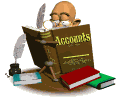 Кейс 1
Мастеру прядильного цеха Волохову Степану Ивановичу был объявлен выговор за то, что он не следил за влажностным режимом в цеху. По его вине, нити при электризации друг о друга и о детали станка,  путались и рвались. Степан Иванович с выговором был не согласен. Он считал, что в разрыве нитей виноваты работницы, которые плохо следили за работой станка.
Вопросы к кейсу:
 - Почему так важен влажностный режим в цехах текстильной промышленности
- Справедливо ли был наказан мастер Степан Иванович?
- Могли ли быть последствия при трении нитей и не соблюдении влажностного режима более серьёзными?
Кейс 2
Комиссия, проверяющая работу в типографии была возмущена тем, что несколько раз в день печатные (ротационные) машины отключались, для проведения в цеху влажной уборки. Это, по их мнению, снижало производительность труда, повышало себестоимость печатной продукции. Мастер цеха Петров Иван Иванович объяснил, что это необходимо делать для того, чтобы снять статическое электричество с бумаги и машины, для предотвращения заминания и порыва бумаги и возможности пожара.
 
Вопросы к кейсу:
 - Кто прав?  Иван Иванович или комиссия?
- Как повысить производительность труда и себестоимость печатной продукции?
Кейс 3
Механик автоколонны по перевозке нефти Сидоров Пётр Кузьмич не подписал путёвку в рейс Синицину Дмитрию Викторовичу, так как на его бензовозе цепь утратила несколько звеньев и была недостаточно длинной. Однако Синицин самовольно покинул автогараж и уехал в рейс, так как не хотел, чтобы пропал рабочий день. На посту ДПС бензовоз был остановлен и отправлен на принудительную стоянку за несоблюдение правил перевозки опасных грузов. По решению суда Синицин был лишён водительских прав сроком на 1 год. 
Вопросы к кейсу: 
- Зачем к бензовозам прицепляют цепь до земли?
- Прав ли был механик автоколонны?
- Не слишком ли суровое наказание понёс Синицин?
Составление синквейнов.
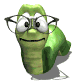